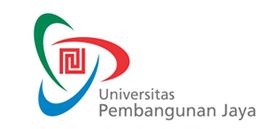 Naskah Media Audio Visual
Media Audio Visual Pertemuan #12
Pre Production
Identifikasi Video
Sinopsis
Budgeting 
Script
Breakdown
Casting
Reading
Survey / Recce
Production
Shooting
Take VO
Photo Session
Post Production
Editing
Mixing / Mastering
Export / Burn
Tahap Produksi Media Audio Visual
Identifikasi Video
Penentuan program/ film/ iklan apa, Judul, Tujuan, pokok bahasan, moodnya seperti apa, goalsnya apa, referensi (kalau ada).
Sinopsis
Gambaran singkat tentang cerita keseluruhan video yang akan dibuat.
Budgeting
Perhitungan pengeluaran biaya yang akan keluar. Bentuknya bisa proposal pengajuan, atau budget limit.
Script
Ide atau gagasan yang dituangkan dalam bentuk tulisan. Memperjelas dialog, monolog, sampai adegan.
Pre Production
Breakdown
Uraian kebutuhan berdasarkan naskah. Mulai dari Properti, Wardrobe, Lokasi, Urutan, sampai pemain dan figuran.
Casting
Proses pemilihan atau penyaringan kandidat pemain dalam video yang akan di produksi.
Reading
Proses membaca seluruh naskah bersama sytradara dan semua pemain.
Survey / Recce
Proses mengunjungi lokasi dan melakukan simulasi adegan untuk menyusun segala keperluan teknis.
Pre Production
Shooting
Proses pengambilan gambar sesuai kebutuhan naskah
Take VO
Proses pengambilan suara sesuai kebutuhan naskah
Photo Session
Sesi foto dilakukan jika memang membutuhkan materi foto
Production
Editing
Proses sunting materi shooting sehingga menjadi satu kesatuan. Mulai dari off line (rough cut) sampai on line. Didalamnya termasuk juga proses penambahan grafis, Coloring, Grading, dsb.
Mixing Mastering
Proses penyempurnaan audio. Mixing sederhananya adalah proses penyetaraan jika terdapat lebih dari satu sumber audio, mastering adalah penyesuaian level dan karakter suara setelah mixing.
Export /Burn
Proses final dari post pro. Konversi materi menjadi format tertentu sesuai kebutuhan. Apakah soft copy, DVD, Pita, dsb.
Post Production
Biasanya perjalannannya dari Basic Idea / Concept – Sinopsis –
Script – Story Board – Breakdown shot – Breakdown Loc –
Breakdown Props / Wardrobe

Naskah yang ada bermacam-macam bentuk, tergantung pada kemampuan penulis dan kebiasaan yang telah dilakukan. 
Naskah yang lengkap harus mengandung informasi tentang pelaku, lokasi, interior/exterior, waktu (pagi/siang/sore/malam), scene/sequence (adegan/babak).

Contoh Macam Naskah:
Naskah Drama, Naskah non-Drama, Naskah Scripted, Naskah Pointers, Dll.
Naskah Media Audio Visual
Fungsi Naskah : 
1. Memberikan kemudahan dalam perencanaan produksi. 
2. Menjadi medium berfikir kreatif; 
3. Menjadi sarana komunikasi seluruh kerabat kerja produksi; 
4. Menjadi acuan penyusunan jadwal kegiatan; 
5. Menjadi acuan materi yang akan direkam;
6. Menjadi acuan proses sunting.
Naskah Media Audio Visual
Contoh Script Drama / Scripted
Contoh Script non-drama (talkshow)/ pointers
Contoh Skrip menggunakan VO
Contoh Skrip paling umum Media Audio Visual